BETTER & BETTER
11월 행사 계획서
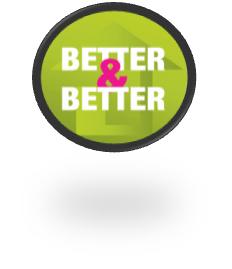 2016. 11.02
1. 오산시 Open Market 운영 계획
취약 계층 아이들에게 갖고 싶은 장난감을 크리스마스 선물로 전달하기 위한 행사 진행
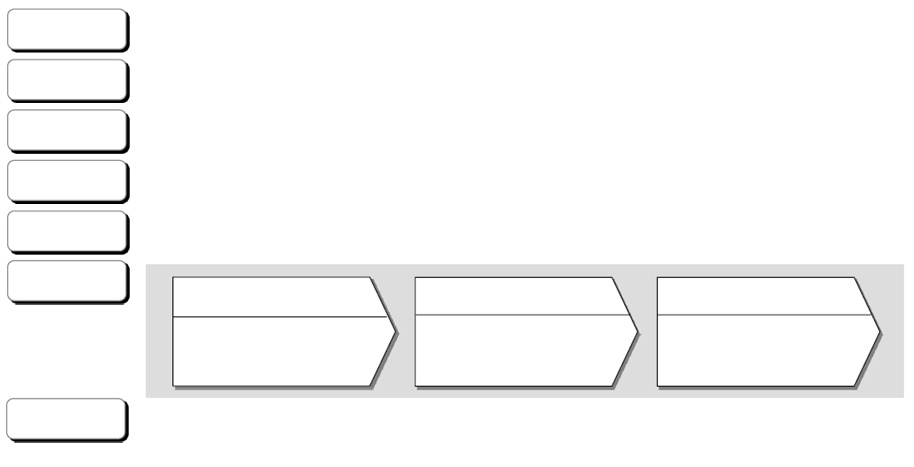 프로젝트
오산시청 Open Market
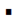 행사 일시
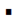 미정(오산 시청과 협의 후 확정)
참 가 자
도소매 상인(40~60팀)
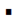 공생 공빈 밀알 운영 팀
신청 및 접수
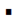 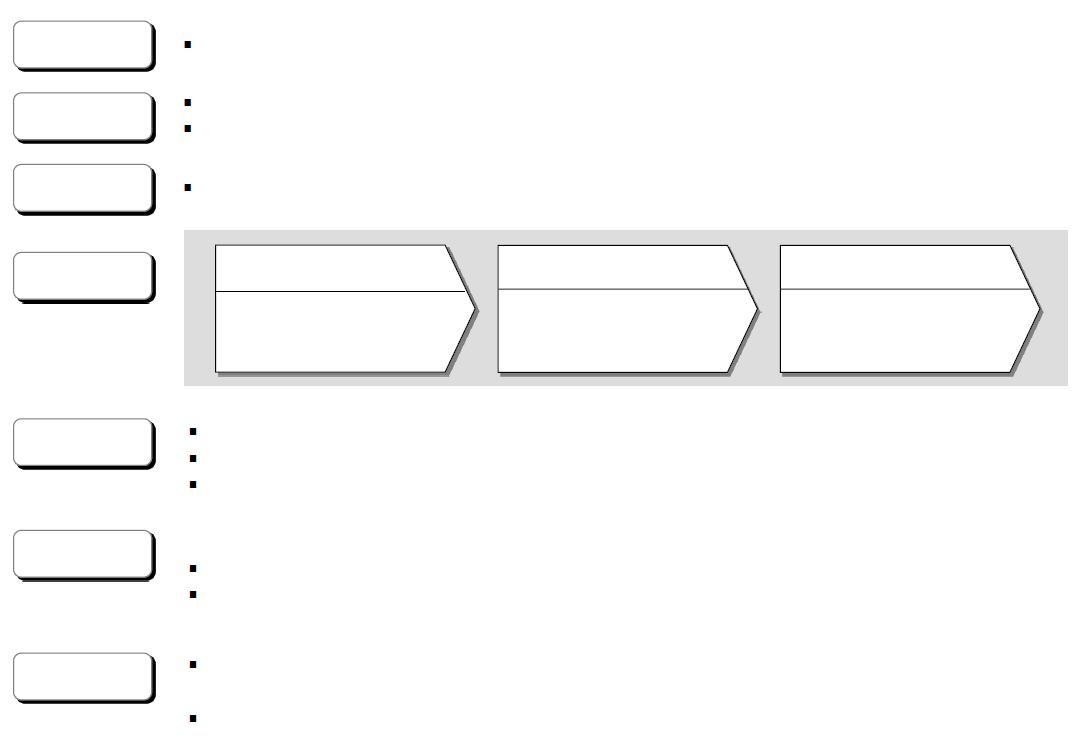 판매 품목
생필품
주방용품
의류/잡화
신세계 백화점 판매품 등
디지털 J 직수입품 등
브랜드 의류
코스트코 제품 등
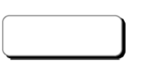 참 가 비
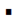 2일 6만원 (3만원/1day)
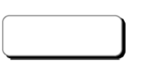 준 비 물
가판대, 카드기, 견적서 (매장 판매 가격 대비 15~40% off)
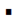 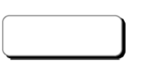 Better&Better
문 의 처
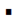 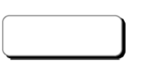 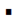 1차 행사 수익 : 오산시 장난감 대여점 기부
행사 목적
2차 행사 수익 : 오산시 취약 계층 아이들 크리스마스 선물 전달
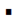 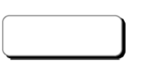 Co-work
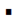 대한적십자사 오산지구협의회 무지개봉사회
2오산시 육아종합지원센터
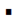 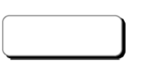 http://www.jonghapnews.com/news/articleView.html?idxno=214471
관련 기사
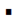 http://www.hkbs.co.kr/?m=bbs&bid=local1&uid=398580
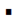 http://blog.naver.com/osan_si/220680119240
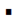 2. 교육관 Open Market 운영 계획
오산시 독거 노인 분들께 난방용품 지원을 위한 운영 계획
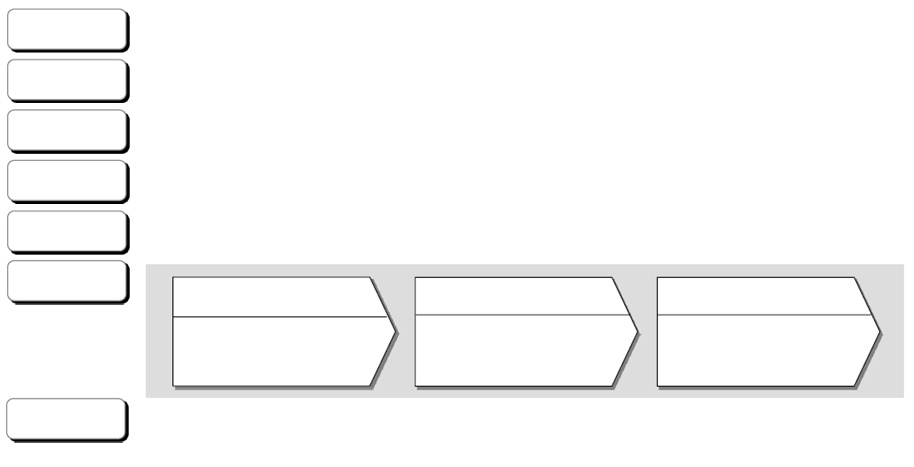 프로젝트
프란체스코 교육관 Open Market
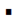 행사 일시
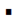 미정(협의 후 확정)
참 가 자
도소매 상인(40~60팀)
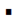 공생 공빈 밀알 운영 팀
신청 및 접수
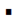 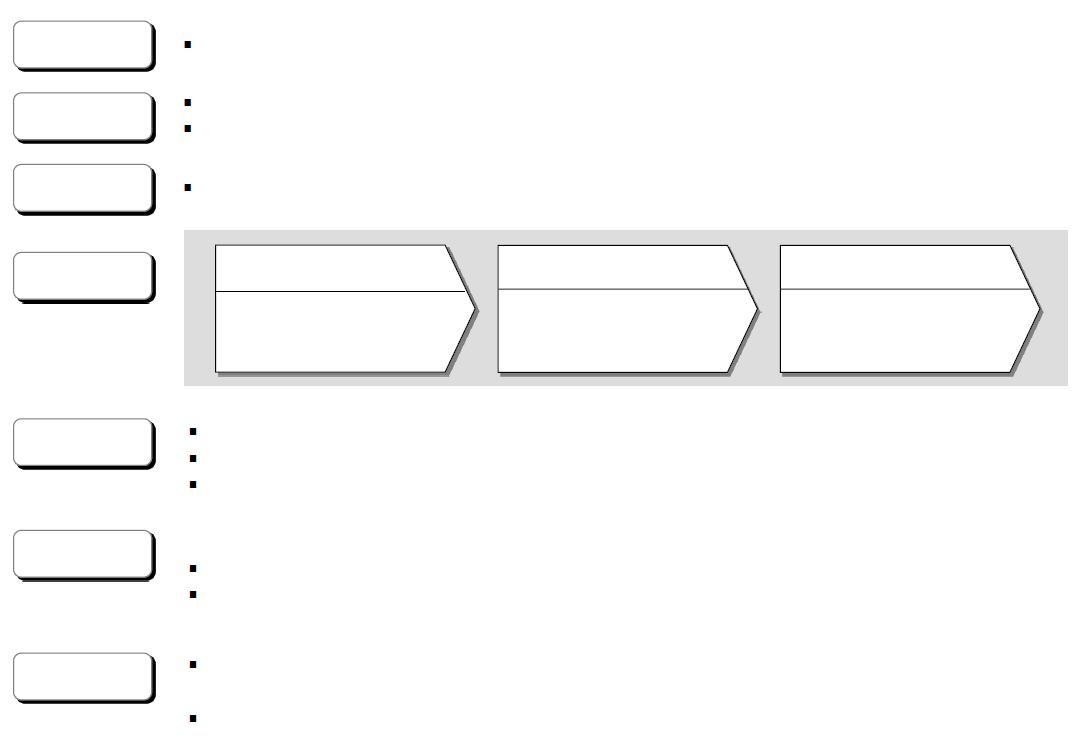 판매 품목
생필품
주방용품
의류/잡화
신세계 백화점 판매품 등
디지털 J 직수입품 등
브랜드 의류
코스트코 제품 등
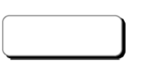 참 가 비
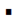 2일 6만원 (3만원/1day)
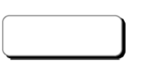 준 비 물
가판대, 카드기, 견적서 (매장 판매 가격 대비 15~40% off)
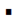 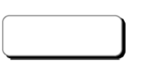 Better&Better
문 의 처
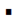 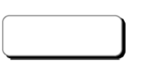 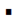 1차 행사 수익 : 독거 노인 분들께 난방 용품 지원
행사 목적
2차 행사 수익 : 독거 노인 분들께 생필품 지원
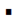 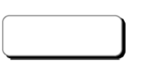 Co-work
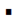 오산시 새마을 봉사대
오산시 무한 돌봄 센터
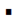 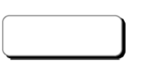 http://blog.daum.net/yjw52102001/13020550
관련 기사
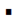 http://blog.naver.com/dhgytjr55/220845349856
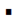